GRADE 12ACCOUNTING
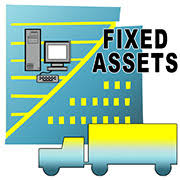 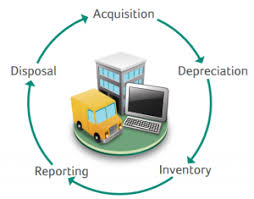 Presentation Outline
Fixed Assets in the context of the core syllabus
Assessing Prior Knowledge
Depreciation Policy, 
Acquisition and Disposal of Fixed Assets
Disclosure: Fixed Assets and Financial reporting
Specific cases of Integration
Ethics and Internal Controls
PRE-AMBLE
TERM 2 TOPIC (2 WEEKS ON THE ATP)
2019:	1 PAPER; 3 HOURS; 300 MARKS
2020:	2 PAPERS; 2 HOURS EACH; 150 MARKS EACH
Paper 1: Financial Reporting
Paper 2: Managerial Accounting and Internal Controls
Fixed Assets forms part of BOTH disciplines, as such, different aspects of the topics can feature in each paper.
Introduction
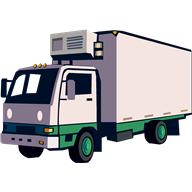 What are fixed assets?
Why do we buy them?
What are the different categories / types?
How and where do we record them?
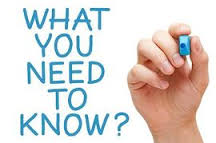 PRIOR KNOWLEDGE
In Grade 10….
Non-current asset (long term)
Balance Sheet accounts
Depreciation (non-cash items)
Accumulated Depreciation (‘negative’ asset)
Carrying value 

In Grade 11…
Fully depreciated assets
Asset disposal
Calculations and Disclosure
Baseline 1
Depreciation…
Fixed Assets (except Land and Buildings) lose value due to usage (wear and tear)
Business policy to show the reduced value each year. Consider the useful life /residual value
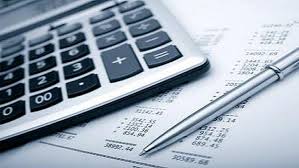 Straight line / Fixed Instalment
% of Cost
Depreciation Policy:
% on cost
% on carrying value
New assets: Pro-rata calculations
TWO methods
Diminishing Balance / Reducing Balance
% of Carrying value
Baseline 2
“Reading” the General Ledger Accounts…
Baseline 3/4
Asset disposal (Sale of fixed assets)
Reasons
Accounting treatment (WHAT WE NEED TO KNOW)
Date of sale
Depreciation policy (rate and method)
Cost of the asset sold
Carrying value of asset sold (Accumulated Depreciation)
Amount received/receivable for the asset (Proceeds)
Profit/Loss on sale of asset
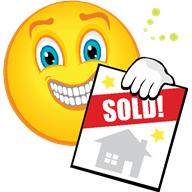 Example:
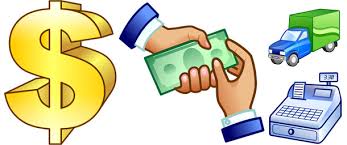 Date of Sale
Cost of asset sold
On 1 December 2018, sold an old office desk which originally cost R6 000 on credit for R3 000. 
The Accumulated Depreciation on this desk was R3 200 on 1 March 2018 (the beginning of the financial year).
Depreciation on equipment is provided for at 15% p.a. on carrying value.
Selling Price (Proceeds)
Accumulated Depreciation
Depreciation policy
(6 000 – 3 200) x 15% x 9/12
= R315
Carrying Value: 
R2 800
Carrying Value: 
R2 485
Activity 1
The asset register…
DISCLOSURE
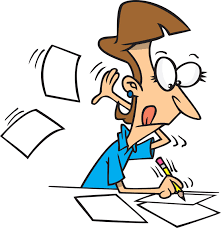 FIXED ASSET NOTE…
Baseline 5
EXTENSION ACTIVITIES….
GROUP WORK
EACH GROUP WILL REPORT ON A DIFFERENT ACTIVITY

Activity 2 and 3
Examples 1 – 4
INTERNAL CONTROL PROCESSES and ETHICS…
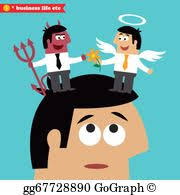 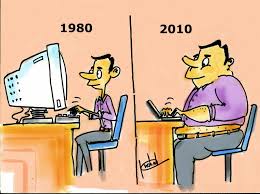 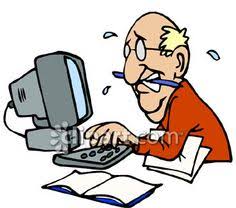 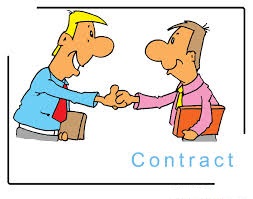 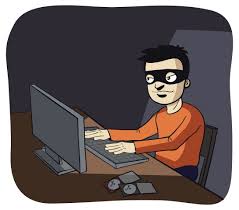 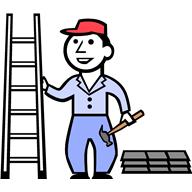 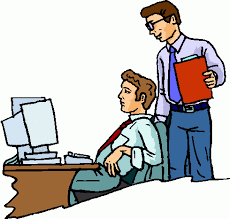 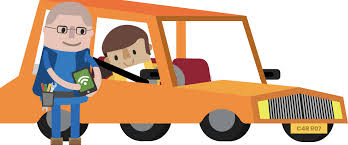 Thank you